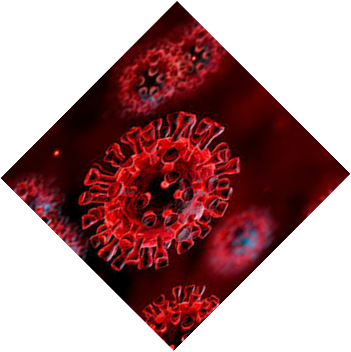 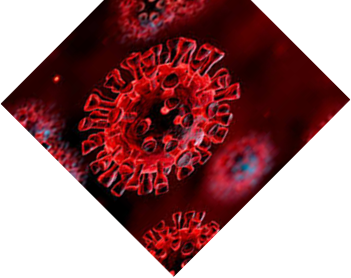 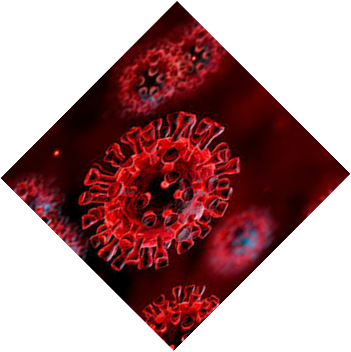 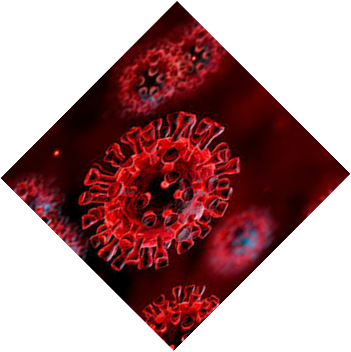 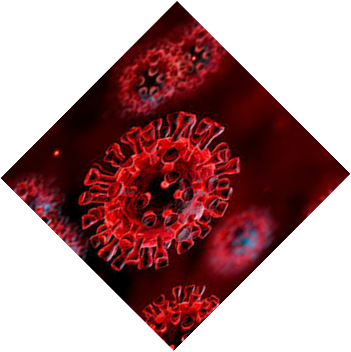 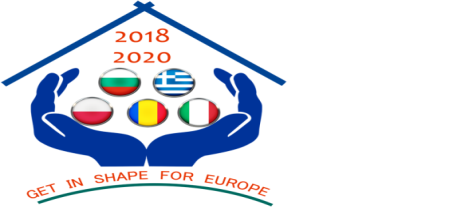 UPLIFTING   OUR   WORLD   THROUGH  LOVE   IN  THE  TIME  OF  COVID-19
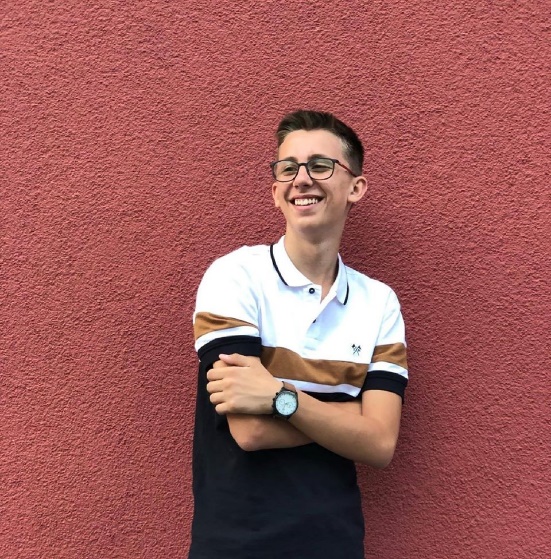 Martin Todorov – 9-th grade
Foreign  Language  School
Pleven,  Bulgaria
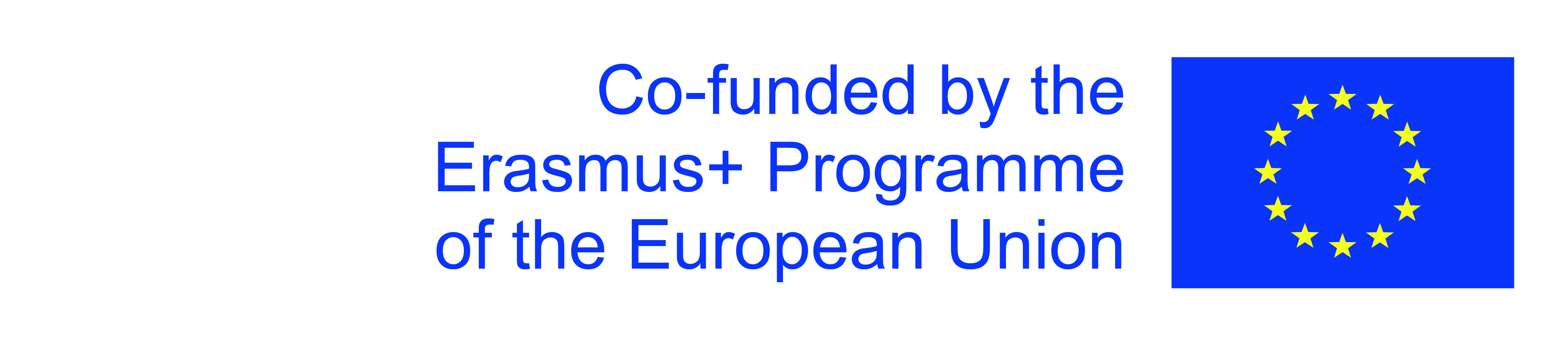 Every  person  can  have  different  point  of  view  for  how  we can uplift  the  world  during  Covid-19  but  I  think  we  can  show  our love  by  helping  people  and  let  everyone  know  that  we  care.
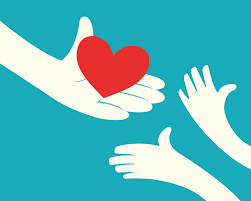 Do you want to be involved? 
Here are some tips
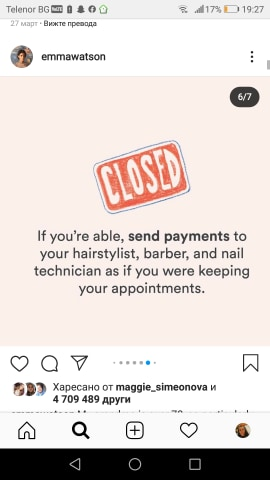 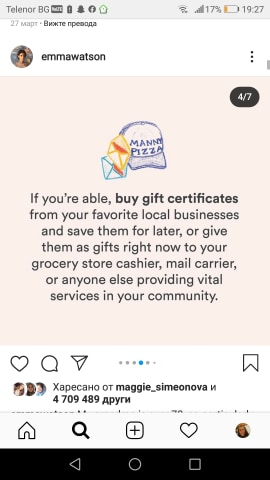 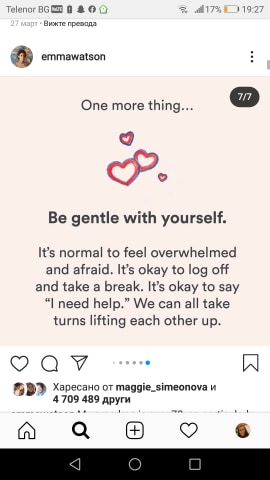 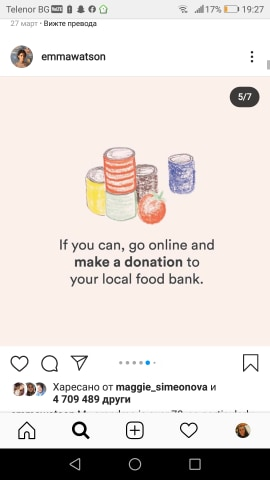 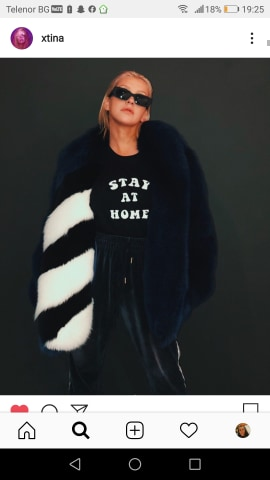 Knowing how much fans they have and what big influence they have on them , a lot of celebrities stayed home, spent time with their families and the most important is that they cancelled a lot of concerts worldwide.That’s the way they contribute for the solution of this situation.
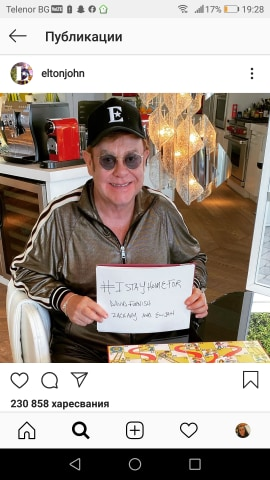 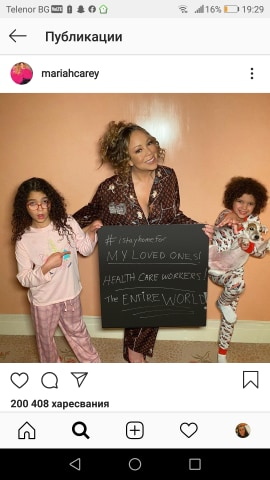 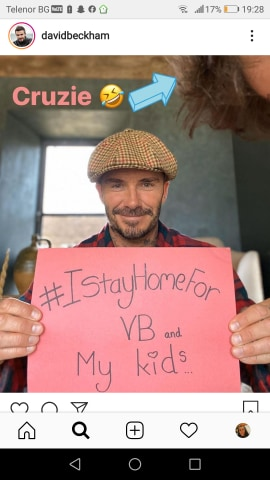 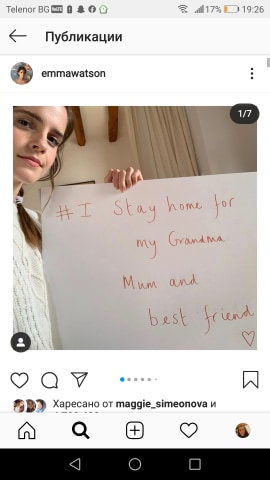 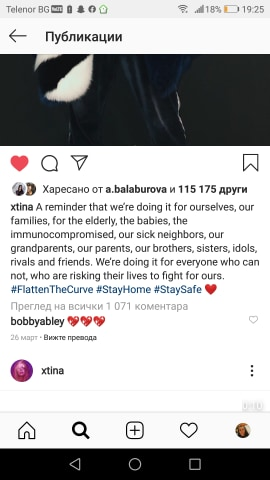 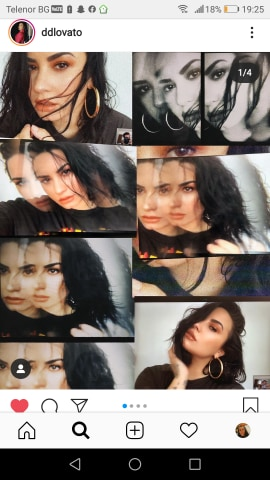 Dem Lovato took the photoshoots to a whole new level with her creativity
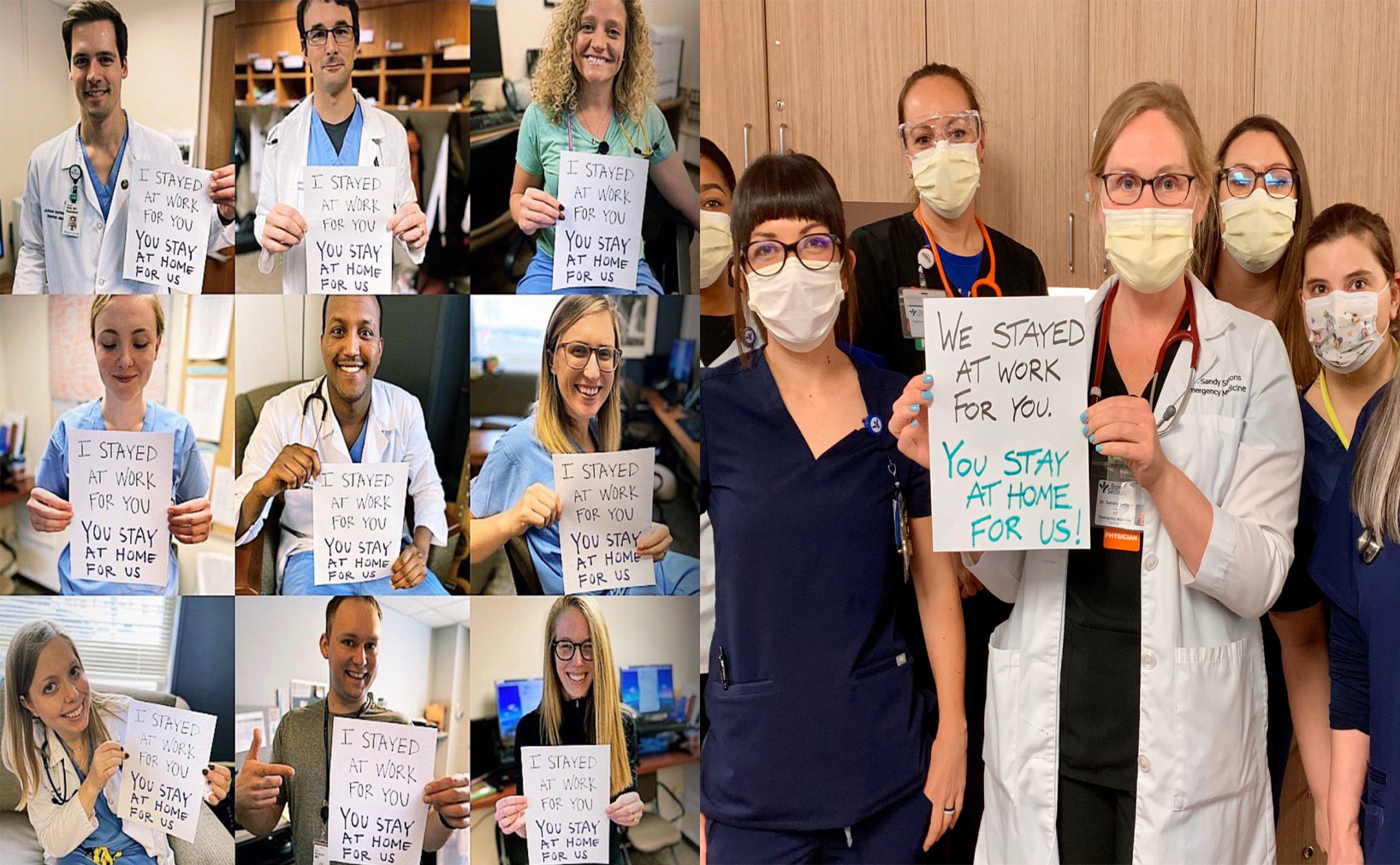 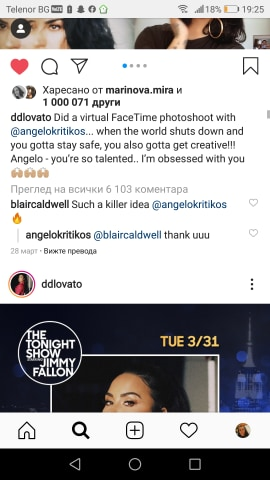 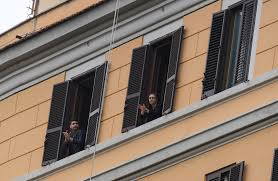 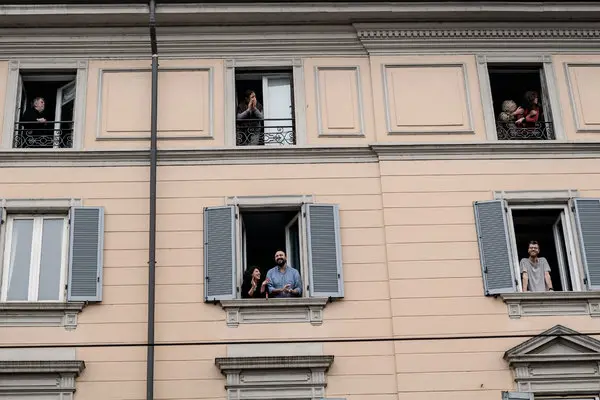 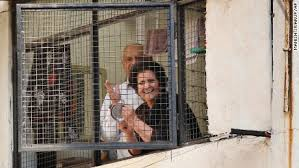 A lot  of people see how serious this situation is and appreciate the hard work of  doctors and nurses. And the way we share our love and thank them is by applauding them from out terraces at 9:00 pm
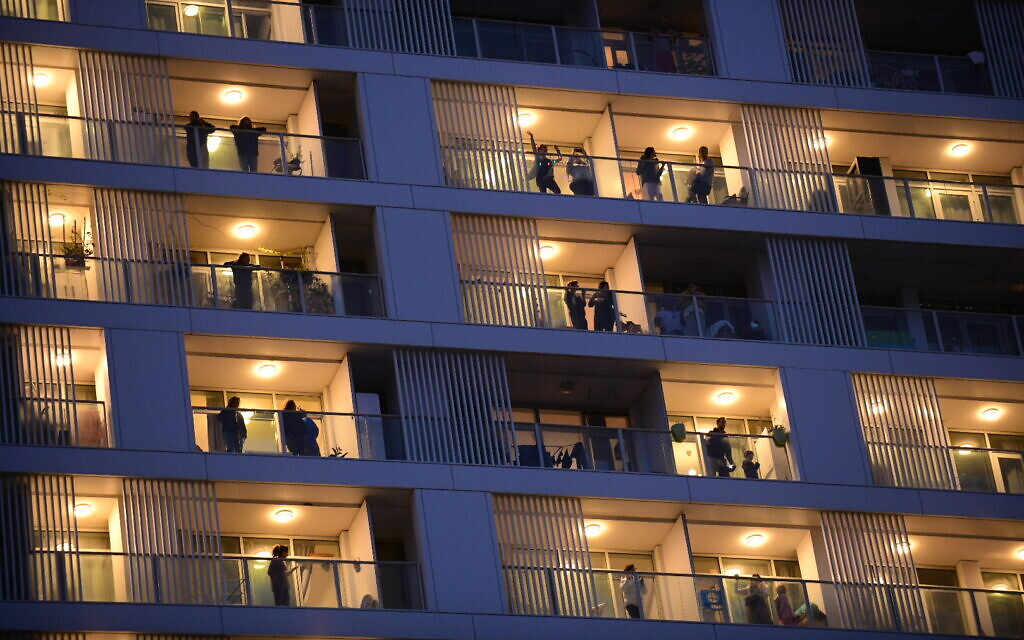 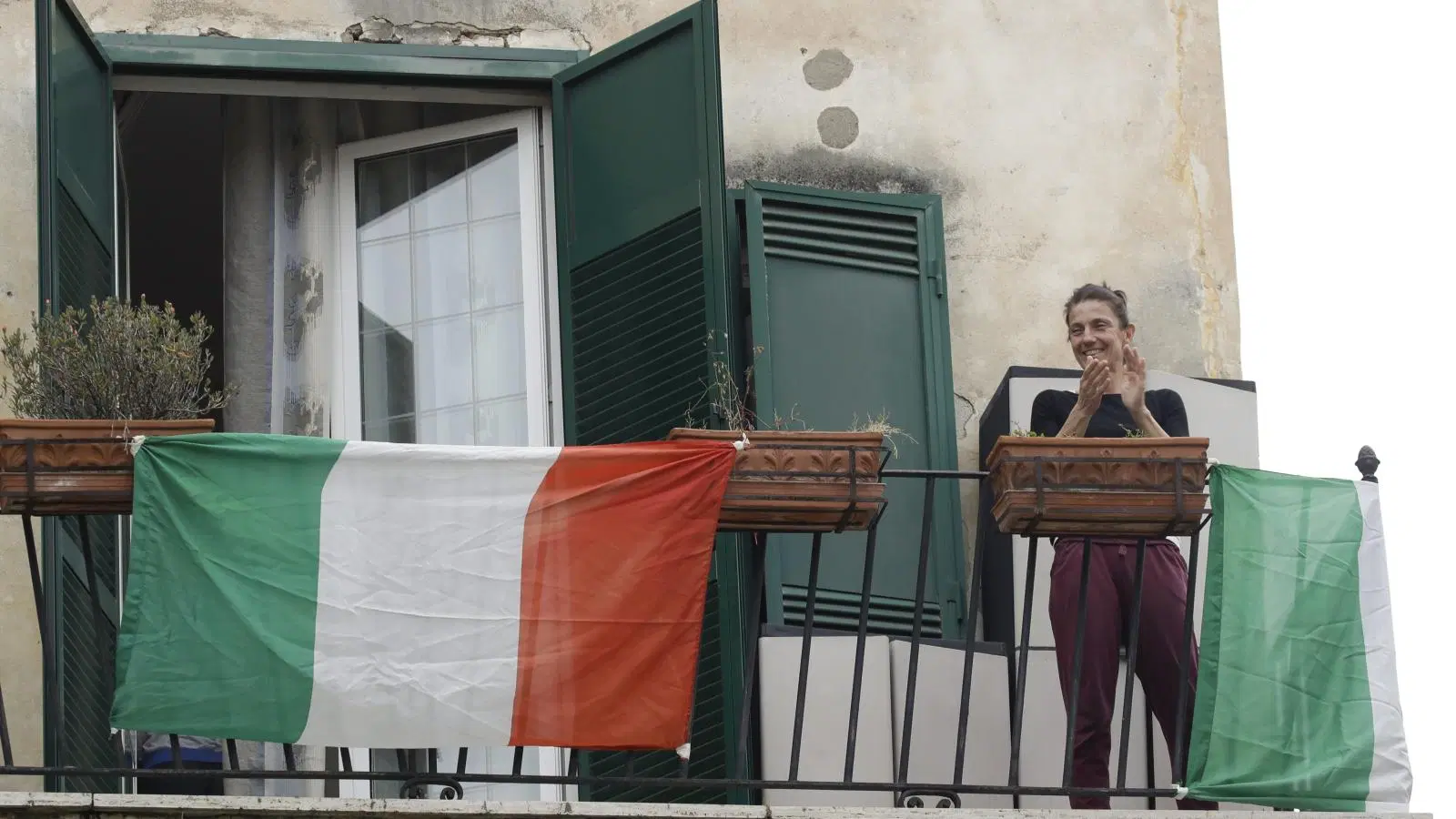 We can’t stay home the whole time because we need to go to the market or walk the pet. In that time we can meet a friend, a neighbour or a teacher but we can’t hug them or handshake because of the social distancing, so there are some alternatives
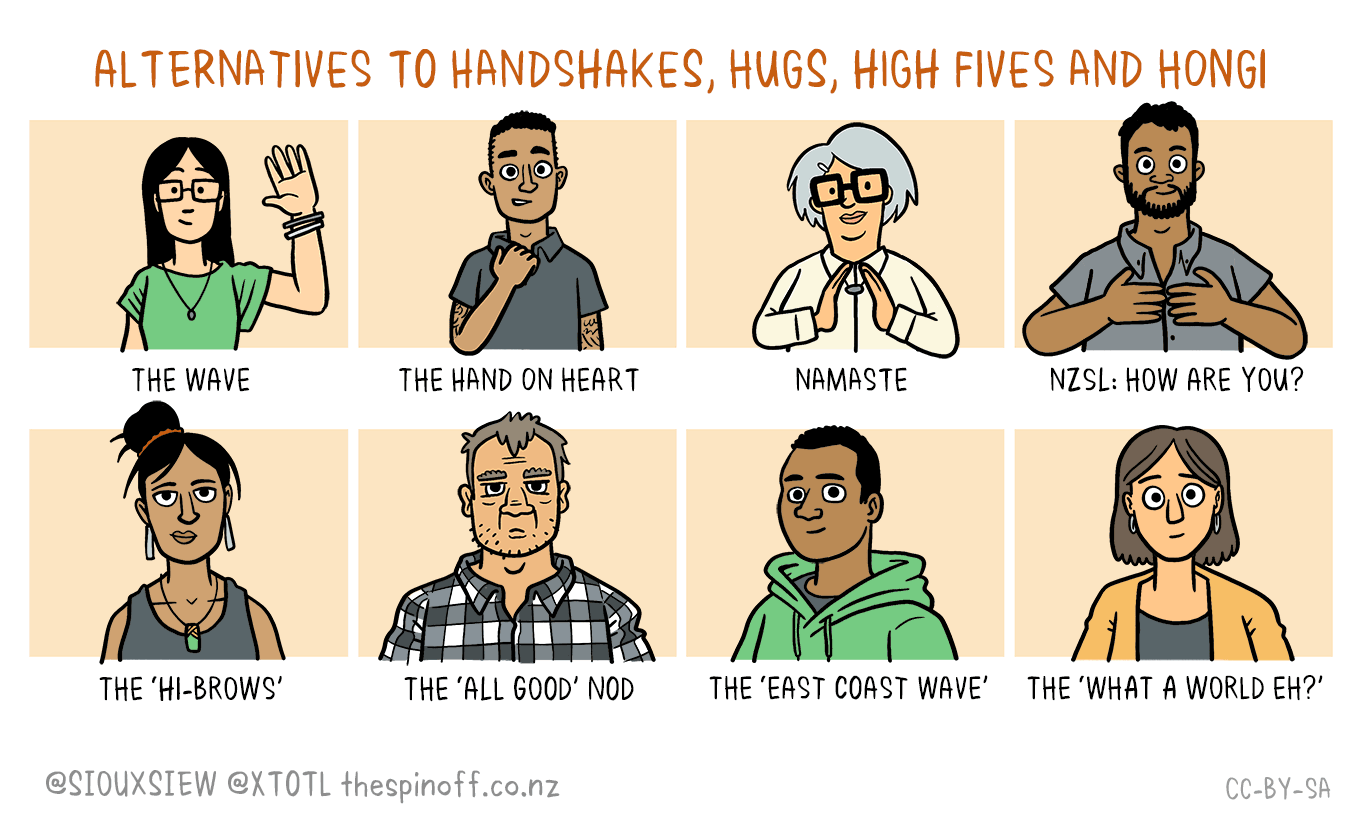 It’s a tough time for everyone but we can get trough it by helping each other. Don’t wait just call your close ones (your grandparents, uncle and aunts, cousins or friends) make sure they are okay an tell them you love them.
If you can’t stand staying at home that long go for a walk in the nearest park ALONE or you can go to your old neighbor ask them if they need something and shop for them.
There are so much things to do at home and so many ways to help others but only if you want and you believe we can.
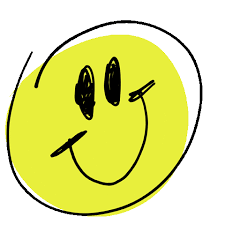 Thank you for your attention
…and don’t forget to stay home!
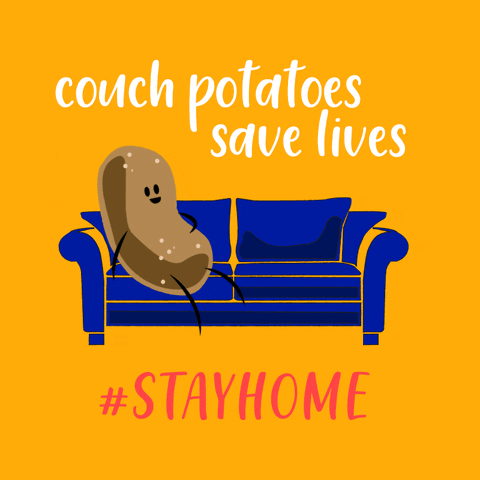